Welcome To Our Services
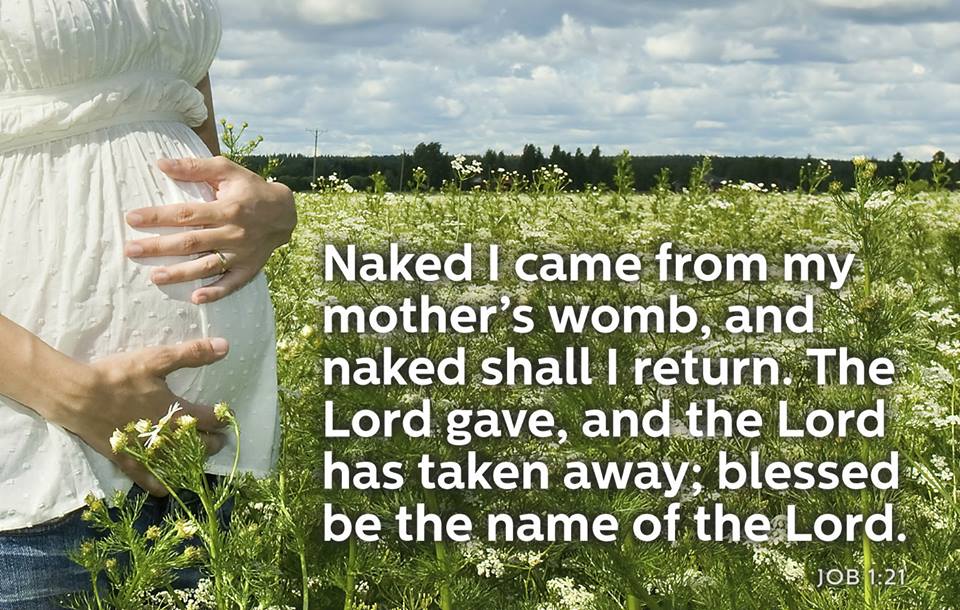 Studies On Grace
The Gospel of the Grace of God
He Saw the Grace of God
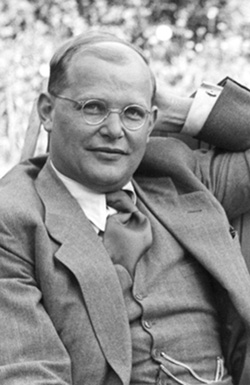 Dietrich Bonhoeffer
Born February 4th, 1906,  In Breslau Germany
Died April 9th 1945 in a Nazi Concentration Camp
He was a very religious man. He preached and was a theologian.
He wrote the book called “The Cost of Discipleship”
“Cheap grace is grace without discipleship, grace without the cross, grace without Jesus Christ.“
“Costly grace confronts us as a gracious call to follow Jesus, it comes as a word of forgiveness to the broken spirit and the contrite heart. It is costly because it compels a man to submit to the yoke of Christ and follow him; it is grace because Jesus says: "My yoke is easy and my burden is light." "
Cheap Grace or Costly Grace?
The Demands of Discipleship
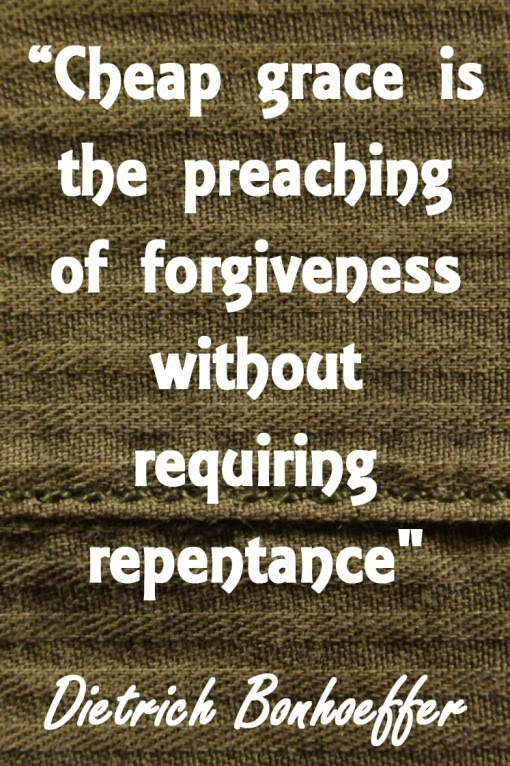 Cheap Grace
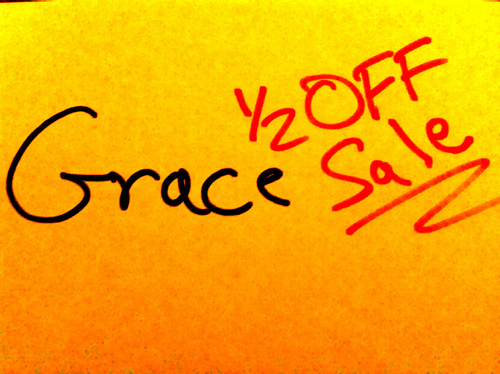 2 Tim.4:1-5
Rom.10:1-3
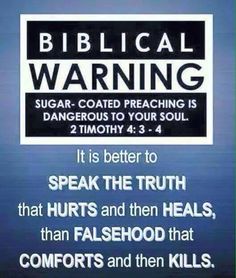 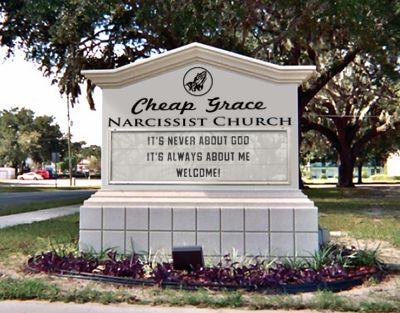 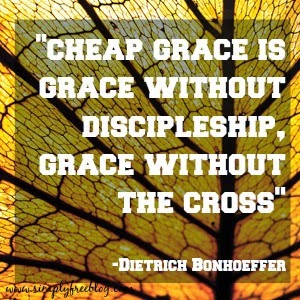 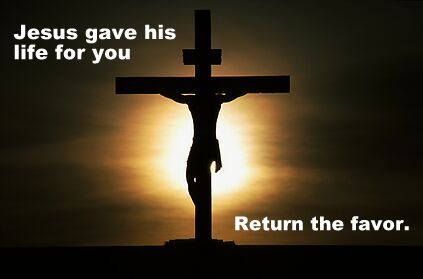 Costly Grace
What it Cost God: Jn.3:16, Mk.14:36, Mt.27:26-35
Paid the Price for the Debt of Sin
Make Disciples, Mt.28:18-20
Discipleship, Lk.14:25-33
High Cost, Mt.13:44-46
Give Ourselves to God, Gal.2:20, Phil.1:21, 3:7-12, Col.3:4, 2Cor.8:1-5
Love God With All Our Hearts, Mt.22:36-40, 2 Cor.5:14-15
Godly Lives, Micah 6:6-8, Tit.2:11-14
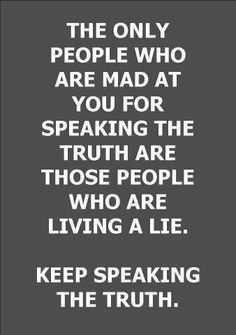 Will  You Give Yourself to Jesus
Hear the Gospel of Christ, Acts 2:22
Believe in Jesus Christ,  Acts 2:36
Repent and Turn to God, Acts 2:38
Confess Jesus Before Men,  Acts 8:37
Baptized Into Christ, Acts 2:38
            -----------------------------
Grow And Be Faithful, Matt.25:21
If Err As A Christian: Repent and Pray God,  Acts 8:22